Презентация  результатов педагогической деятельности учителя физики Сатурновой Я.В.
Муниципальное бюджетное общеобразовательное учреждение 
«Гимназия №1»
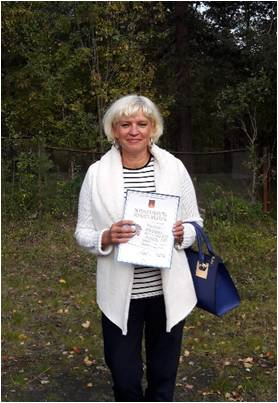 Сатурнова Яна Валерьевна, 1964 года рождения, образование высшее , в 1988 году окончила Днепропетровский государственный университет по специальности «Производство летательных аппаратов», присвоена квалификация инженер-механик, педагогический стаж работы – 34 года, учителем физики в гимназии работает в течение 2 лет, до этого работала  учителем физики  в Муниципальном бюджетном общеобразовательном учреждении средней общеобразовательной школе № 10 имени Б. Ф. Сафонова, имеет высшую квалификационную категорию.
Собственные методические разработки
2020-2021 учебный год
“Формирование функциональной грамотности школьников в формате очного и дистанционного обучения”
Данная методика направлена на формирование функциональной грамотности на уроках физики и астрономии. Для совершенствования этого навыка учащихся подобраны и разработаны учителем лично  задания по различным разделам физики в 7-9 классах, а также по астрономии для 10-11 класса. Задания апробированы на уроках и оценены в соответствии с разработанными критериями.
Опыт представлен на заседании городском методическом объединении учителей физики, на «V Международной научно-практической конференции “Проблемы и перспективы современного образования: практика вуза и школы” (дистанционно), при проведении открытого внеурочного занятия по биологии и физике для 7 класса «Пей воду, вода не смутит ума» на городском семинаре «Личностно-развивающая образовательная среда МБОУ Гимназия №1 как основа формирования функциональной грамотности».
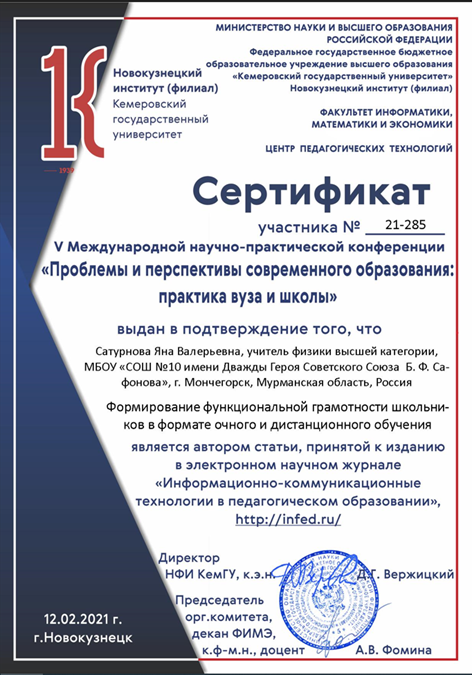 2021–2022«Внедрение программы личностного роста на уроках естественно-научной направленности»
Данная методическая разработка  была создана в рамках участия МБОУ Гимназия №1 в программе по развитию личностного потенциала благотворительного фонда Сбербанка «Вклад в будущее», приказ МОиН МО № 214-0 от 30.12.2020г.
Значимые продукты: технологическая карта внеурочного занятия, дидактические материалы, методические указания по применению выбранных приемов, синтез представлений о Мурманской области как о крае.
Презентация к занятию и технологическая карта представлены на защите курсовой работы ««Разработка внеурочного занятия, направленного на социально-эмоциональное развитие учащихся 5-го класса (география, музыка, английский язык, математика)» в ходе прохождения курсов повышения квалификации «Внедрение программы личностного роста в деятельность образовательных организаций»
Элементы занятия представлены на педагогическом совете  «Личностно-развивающая среда МБОУ Гимназия № 1».
2022-2023«Формирование практических навыков учащихся на уроках физики с использованием цифровых лабораторий»
В методической разработке приведены примеры использования оборудования цифровой лаборатории для проведения занятий элективного курса «Решение задач с развернутым ответом по физике» в 10-11 классах, а также технологическая карта одного из  занятий элективного курса 
Публикация
ГАУДПО МО «ИРО»
Сборник педагогического опыта "Центр «Точка роста» — драйвер изменений в системе образования Мурманской области"
Институт развития образования - Сборник педагогического опыта "Центр «Точка роста» — драйвер изменений в системе образования Мурманской области" (iro51.ru)
«Формирование практических навыков учащихся на уроках физики с использованием цифровых лабораторий», с.57
Результат применения инноваций
Доработана программа элективного курса «Решение задач с развернутым ответом по физике» в 10-11 классах с использованием цифровой лаборатории.
-Технологическая карта   занятия элективного курса 
«Электрический ток в полупроводниках» с практической работой «Изучение вольт-амперной характеристики полупроводникового диода».
-Представление элементов занятия на открытии цифровой лаборатории
Новая лаборатория для гимназистов (gov-murman.ru)
- Открытое внеурочное занятие по физике и биологии «Пей воду, вода не смутит ума» 7 классы, на
городском методическом семинаре «Личностно-развивающая образовательная среда МБОУ Гимназия № 1 как основа формирования как основа формирования функциональной грамотности»
-Работа учащегося 10 класса Андреева Дмитрия «Сравнение характеристик энергосберегающей лампы и лампы накаливания»., который стал призером «XVII межрегиональной научно-технической конференции молодых ученых и специалистов ВУЗОВ  «Научно-практические проблемы в области химии и химических технологий»,  секция "Юные ученые", направление «Физика».
РЕЗУЛЬТАТЫ УЧЕБНЫХ ДОСТИЖЕНИЙ УЧАЩИХСЯ
Успеваемость 100%
Качество знаний – 63-100%
Всероссийская олимпиада школьников
2021-2022 учебный год
Муниципальный уровень – 1 победитель
Региональный уровень – 1 победитель
2022-2023 учебный год
Муниципальный уровень – 1 победитель, 1 призер
Другие олимпиады и конкурсы
Работа с одаренными детьми
С 2019 года на базе МБОУ Гимназия №1 была организована работа  секции  «Физика»  «Школы интеллектуального роста» » (в соответствии с Положением о городской Школе интеллектуального роста, утвержденным приказом управления образования от 26.12.2018 № 900). Контингент учащихся – 9 классы.   Яна Валерьевна  является преподавателем в Школе (2020/2021м-приказ УО администрации г. Мончегорска №22 от 19.01.21, 2021/2022  приказ УО администрации г. Мончегорска №729 от 28.10.21) и стремится  к повышению
- уровня теоретической и практической подготовки учащихся; 
-созданию оптимальных условий для развития интеллектуального потенциала учащихся;
 -приобретению навыков научно-исследовательской деятельности;
 -совершенствованию умений и навыков в решении экспериментальных, творческих задач по предметам; 
- улучшению подготовки к участию в олимпиадах различных уровней; 
-формированию потребности у обучающихся к продолжению образования, самообразованию
-оказании помощи в профессиональном самоопределении;
-организации внеурочной деятельности школьников.
        С 2022 года занятия в Школе проводятся с использованием цифровой лаборатории.
        В среднем обучение в школе проходит от 25 до 30 учащихся ежегодно.
Дистанционное обучение
Для проведения дистанционных уроков (до 2022) использовалась платформа Zoom. Такие занятия включали  в себя лекционный материал, видеоролики, флеш-анимации и интерактивные задания. С помощью данной платформы проходили заседания ГМО учителей физики и занятия Школы интеллектуального роста, защита проекта «Создание базы на Луне».
В 2022-2023 году уроки проводятся на платформе МЭО (мобильное электронное образование).
Использование  платформы Российская Электронная школа и Skymart позволяют подобрать  тренировочные задания и провести контроль, различные варианты опросов  создаются с помощью Google Форм, выполнение лабораторных работ с помощью  Виртуальной лаборатории ВиртуЛаб (virtulab.net), подготовку к ГИА и ВПР проходит с помощью открытого банка зданий ФИПИ и портала «Решу ОГЭ, ЕГЭ и ВПР». 
            Для формирования навыков функциональной грамотности используется открытый банк заданий Российской электронной школы. Опыт работы по формированию функциональной грамотности при дистанционном обучении представлен в выступлениях на городском методическом объединении учителей физики и  научно-практической конференции, а также в публикации в электронном научном журнале “Информационно-коммуникационные технологии в педагогическом образовании”.
Профессиональная компетентность Яны Валерьевны позволяет ей быть: 
руководителем городского методического объединения учителей физики, 
председателем  жюри  муниципального этапа Всероссийской олимпиады школьников (2019-2022 гг.), муниципального конкурса научно-исследовательских работ «Умники и умницы»(2021 г.), 
членом жюри регионального этапа Всероссийской олимпиады школьников (2021-2022 гг.) 
экспертом, привлекаемым к проверке заданий с развернутым ответом КИМ ОГЭ, 
специалистом, привлекаемым для осуществления всестороннего анализа профессиональной деятельности педагогов, аттестуемых с целью установления квалификационной категории при аттестационной комиссии МО и науки Мурманской области (2018-2023 г.г.)